Администрация 
городского округа Тольятти
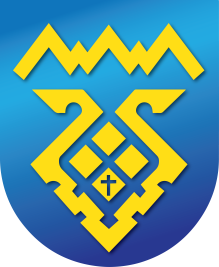 Общественные обсуждения по проекту бюджета городского округа Тольятти на 2024 годи плановый период 2025 и 2026гг.
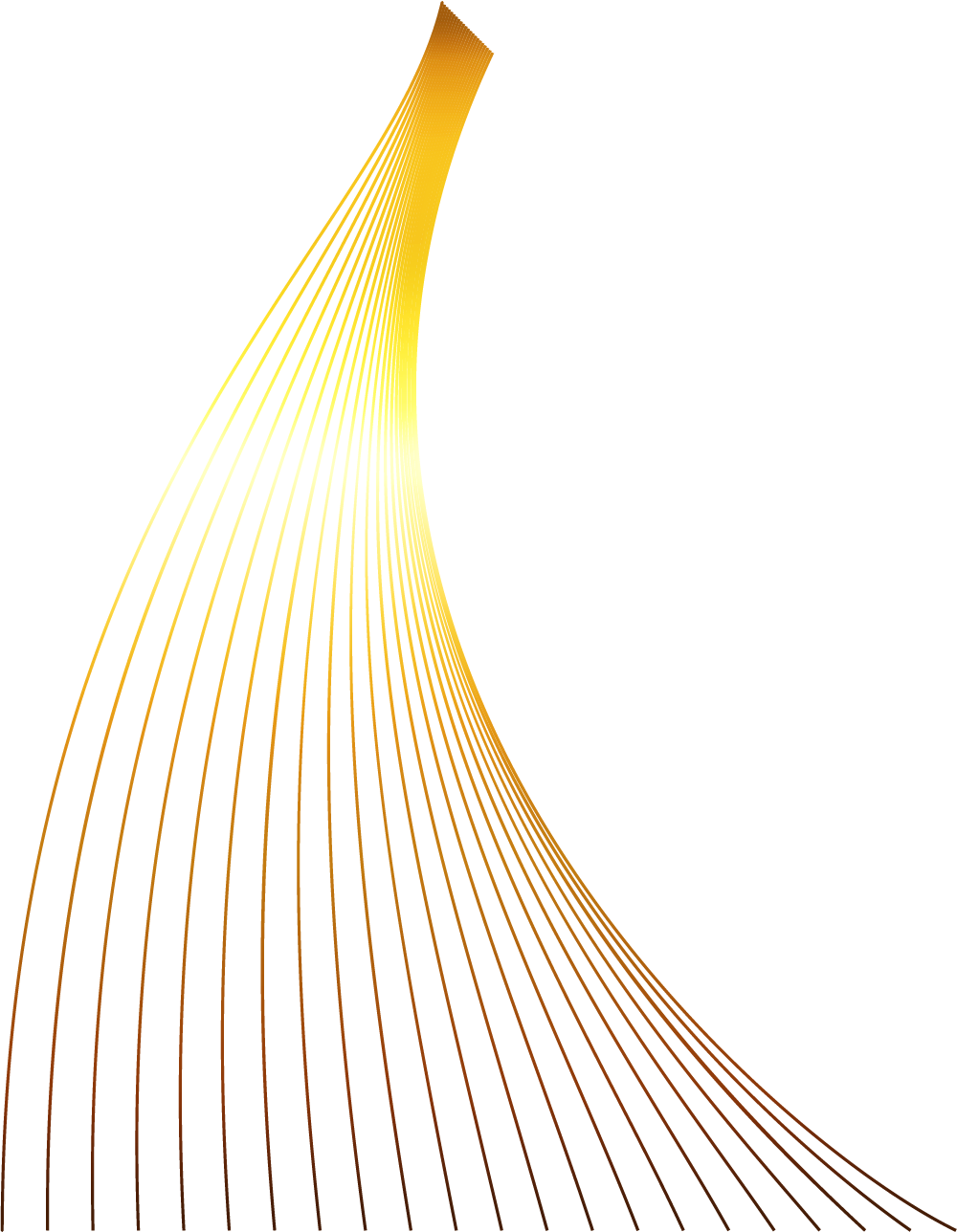 Главный распорядитель бюджетных средств 
Управление взаимодействияс общественностьюадминистрации городского округа Тольятти
Проект бюджета по предельным объемам бюджетных ассигнованийна 2024 год и плановый период 2025 и 2026 годов
1
Предельные объемы бюджетных ассигнований в рамках реализации мероприятий муниципальной программы  «Поддержка социально ориентированных некоммерческих организаций, территориального общественного самоуправления и общественных инициатив в городском округе Тольятти на 2021-2027 годы» на 2023 год – 
24 334 тыс. рублей
в том числе:
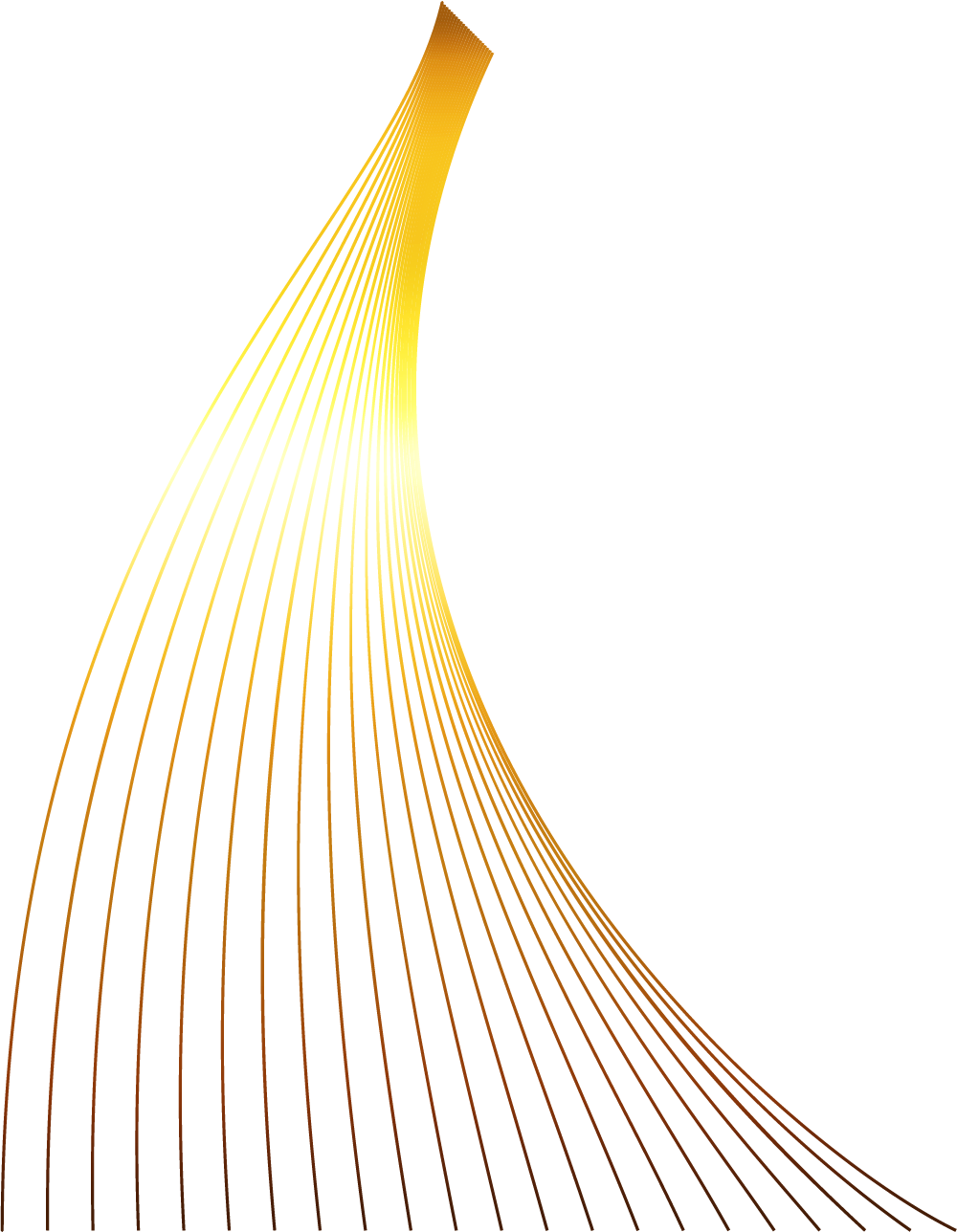 - на финансовое обеспечение деятельности МКУ «Центр поддержки общественных инициатив» - 15 852 тыс. руб.
- на финансовое обеспечение деятельности МКУ «Центр поддержки общественных инициатив» - 13 018 тыс. руб.
- на финансовое обеспечение мероприятий в области социальной политики – 8 482 тыс. руб.
Проект бюджета по предельным объемам бюджетных ассигнованийна 2024 год и плановый период 2025 и 2026 годов
2
1. Финансовое обеспечение деятельности МКУ «Центр поддержки общественных инициатив» - 15 852 тыс. руб.
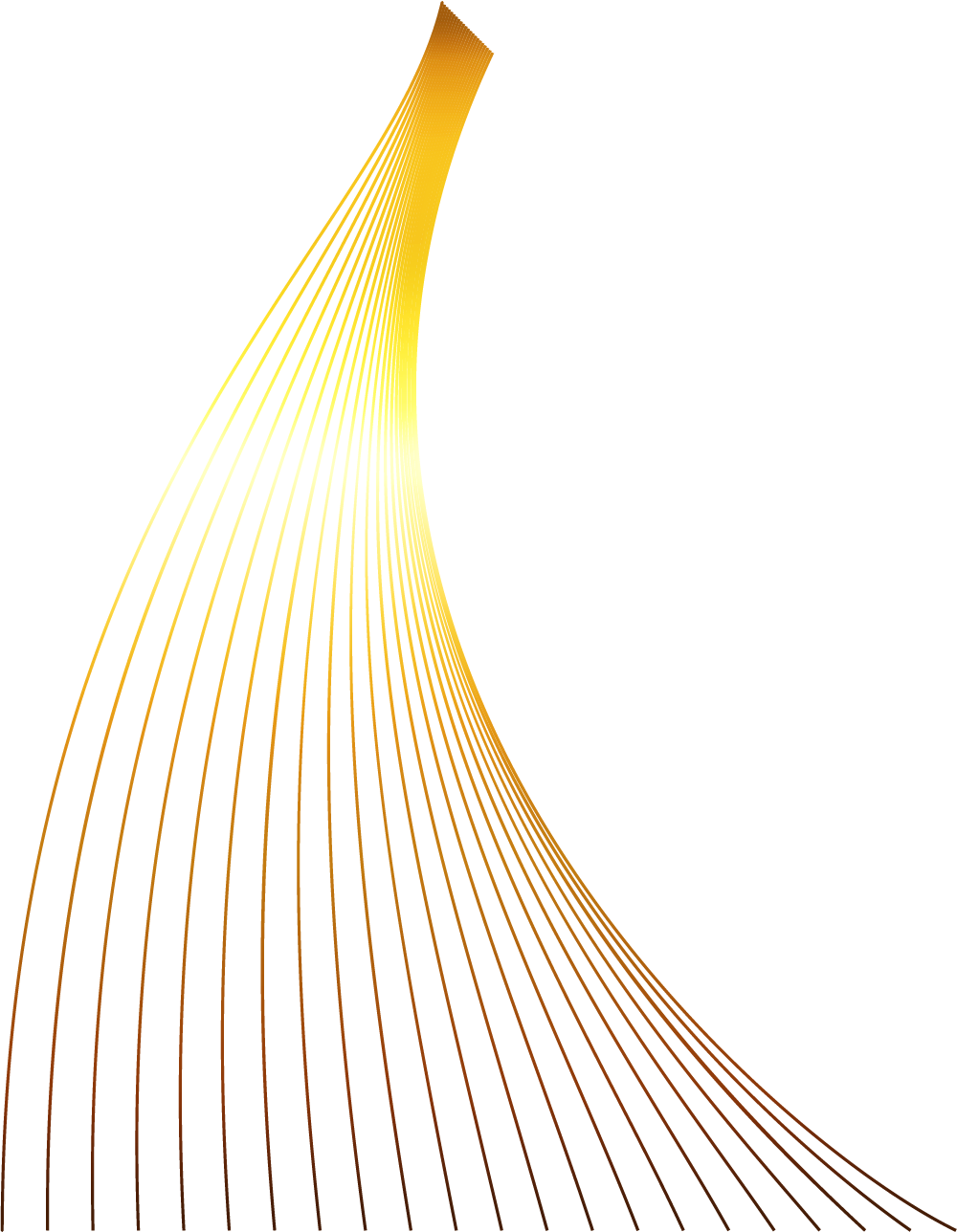 Проект бюджета по предельным объемам бюджетных ассигнованийна 2024 год и плановый период 2025 и 2026 годов
3
2. Финансовое обеспечение мероприятий в области социальной политики – 
8 482 тыс. руб.
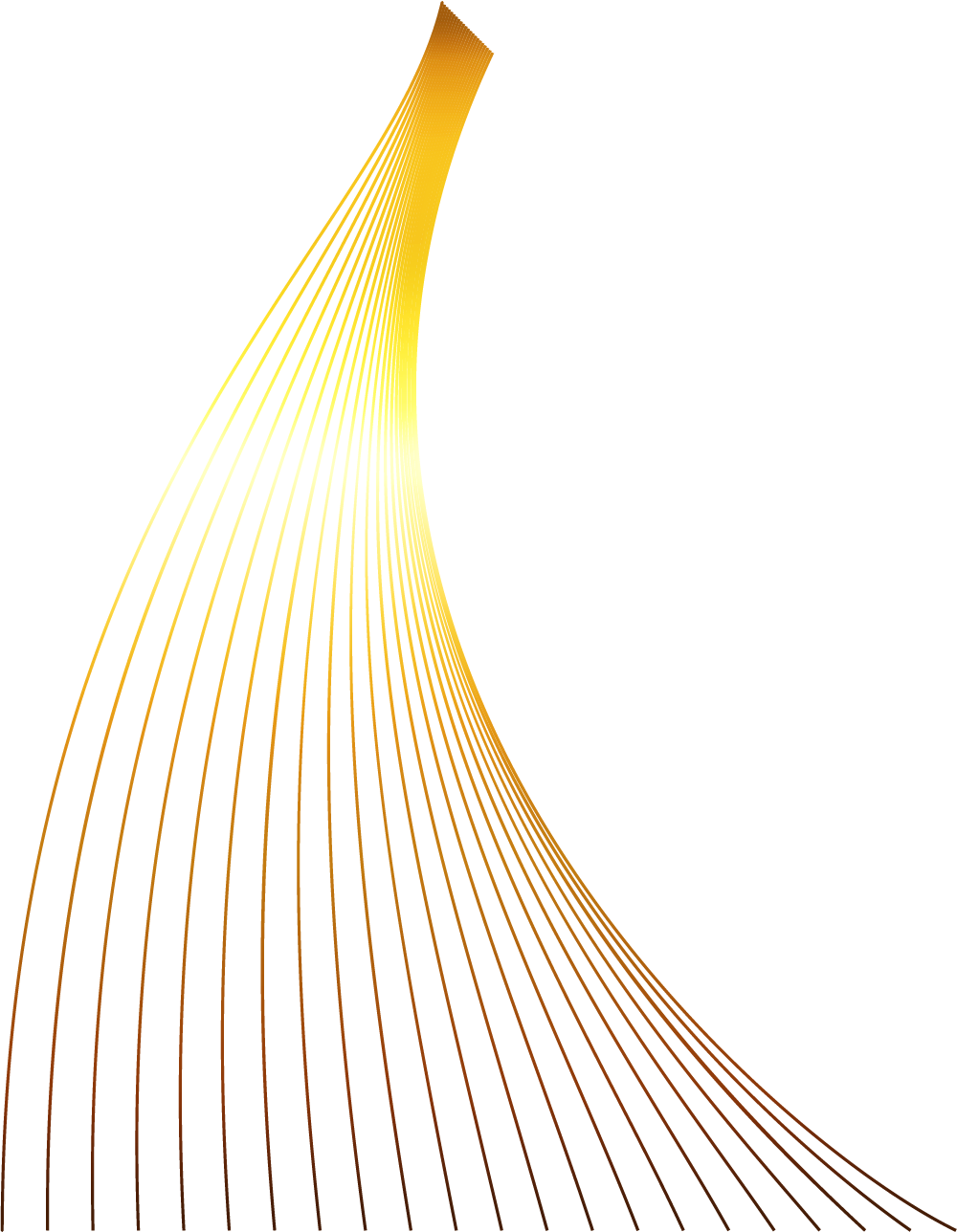 Проект бюджета по предельным объемам бюджетных ассигнованийна 2024 год и плановый период 2025 и 2026 годов
4
На 2025 год по управлению взаимодействия с общественностью, запланированы ассигнования в сумме 24 334 тыс. руб., на 2026 год запланированы ассигнования в сумме 24 334 тыс. руб.
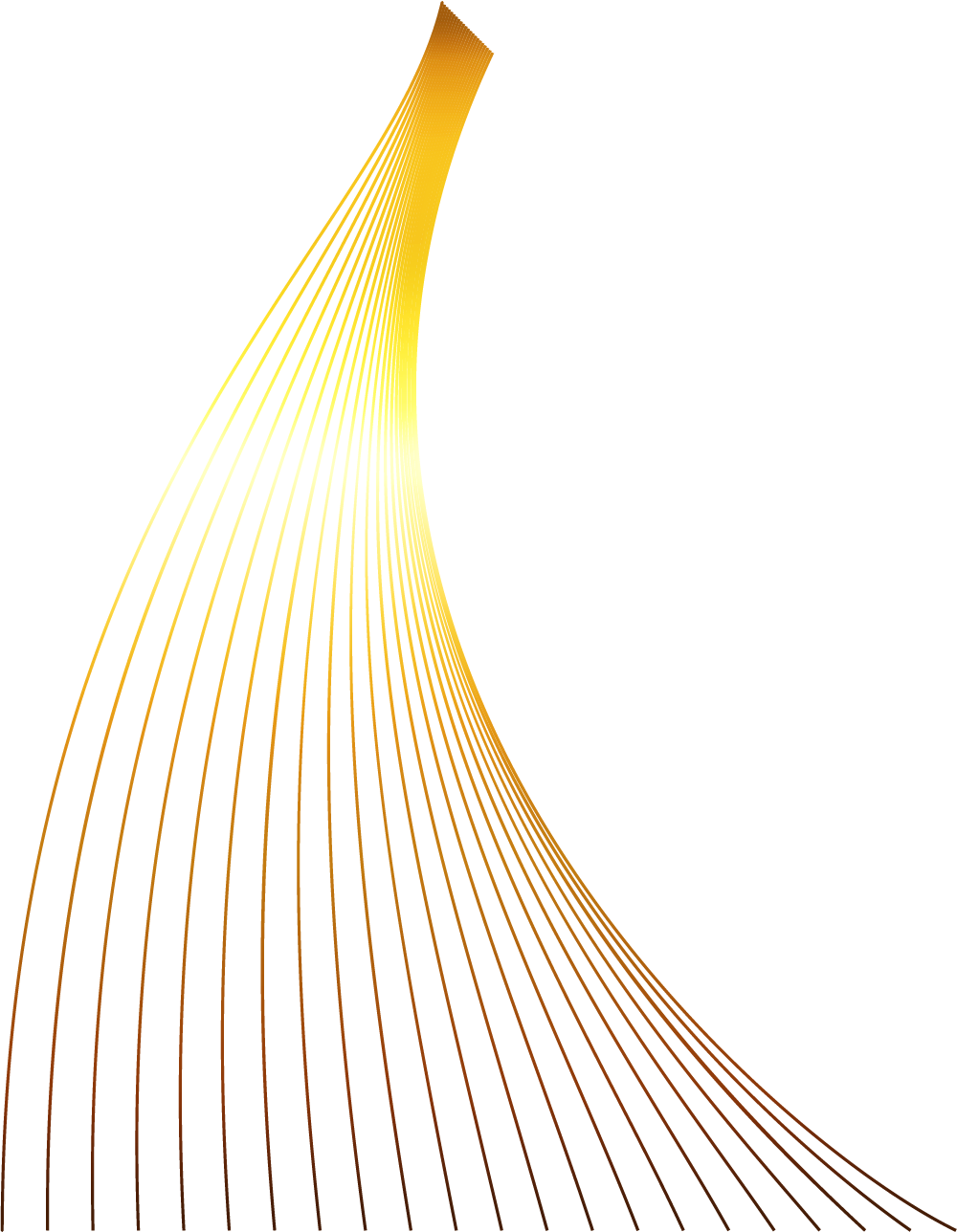 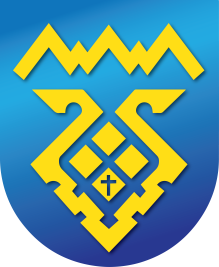 Благодарю за внимание!
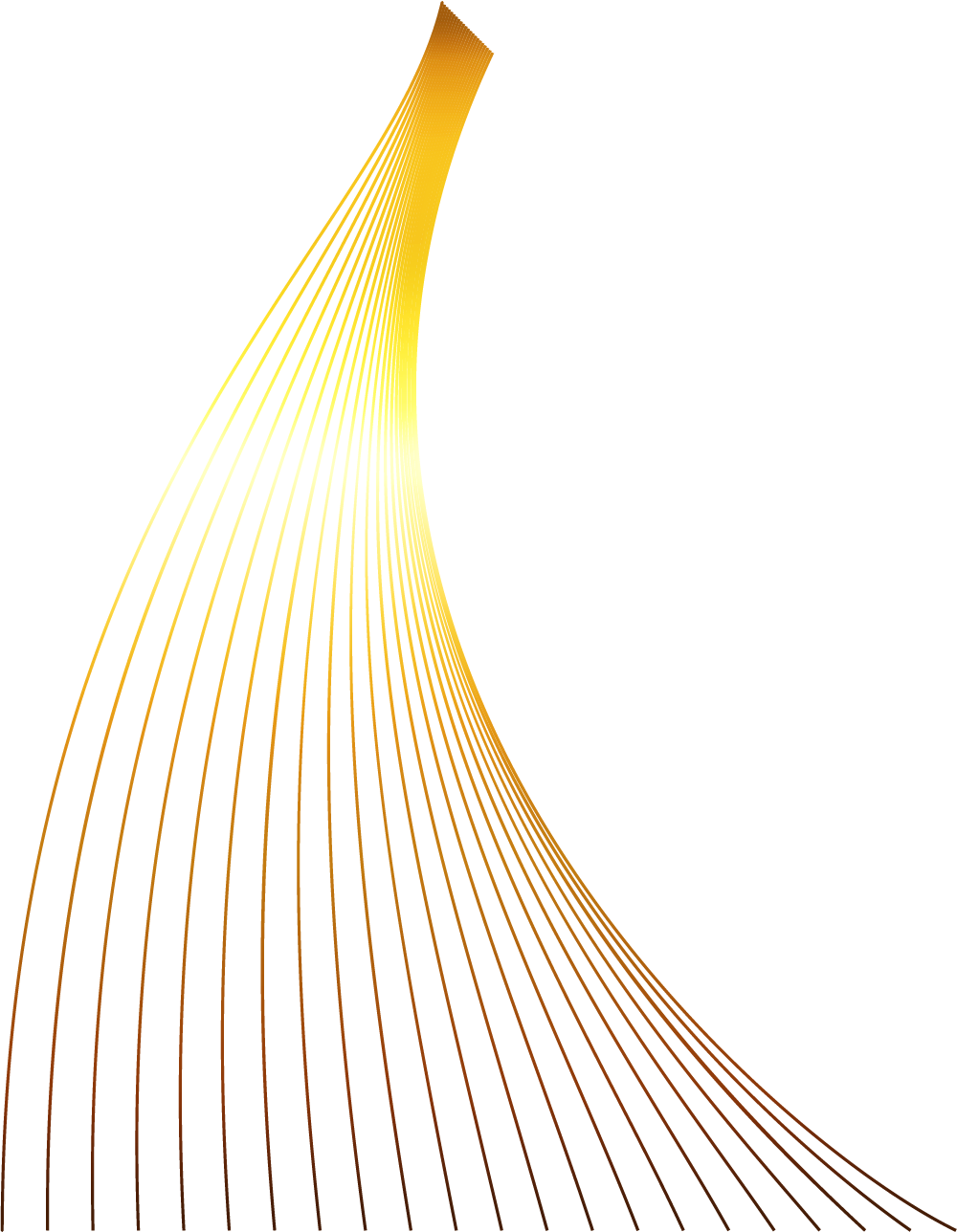